Финансовое управление Администрации городского округа город Салават Республики Башкортостан
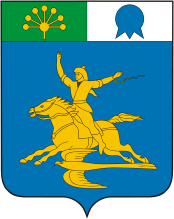 Информация об исполнении бюджета городского округа город Салават Республики Башкортостан
на 1 ноября 2021 года
1
Характеристика бюджета на 01.11.2021
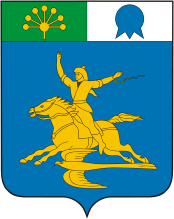 2
Общее поступление доходов в бюджет городского округа за январь-октябрь 2021 года составило 2 727,6 млн. рублей, что составляет 76,2 % от уточненного годового плана. По сравнению с прошлым годом объем поступлений увеличился на 252,8 млн. рублей или на 10,2 %.
Налоговых и неналоговых доходов поступило в сумме 1 050,3 млн. рублей, что к аналогичному периоду прошлого года больше на 5,2 млн. рублей или на 0,5 %. Исполнение плана по расходам составило 72,2 % или 2 670,2 млн. рублей.
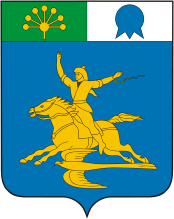 3